Esztergom and Bratislava
Esztergom
On Wednesday  we were at Esztergom. We saw the Basilica and the Danube Museum. We liked them so much, and had a good time. The view was beautiful.
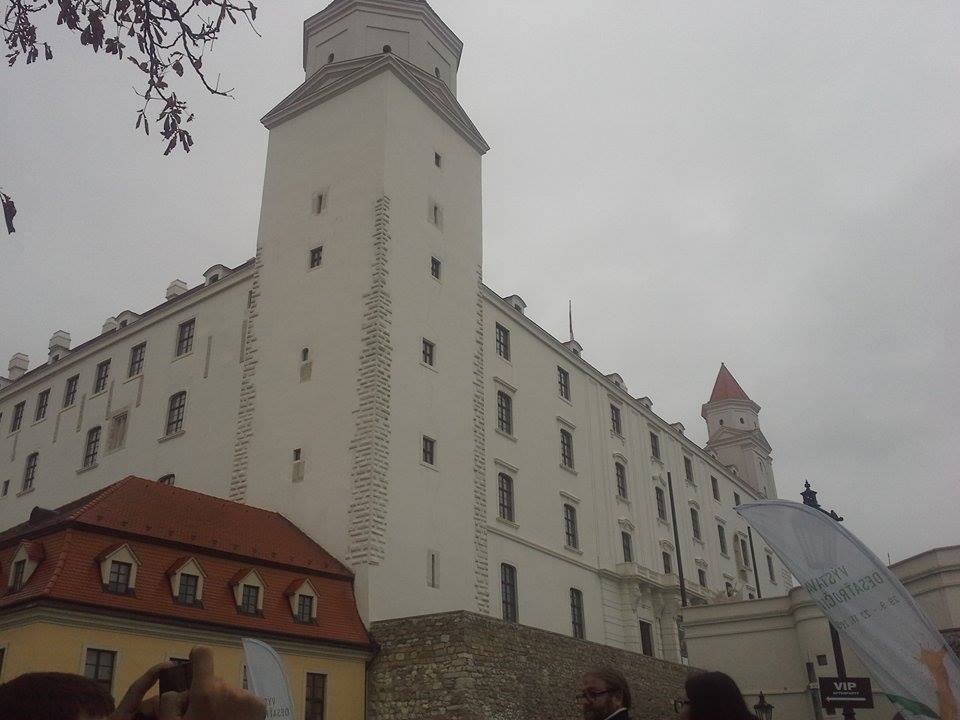 Bratislava
In Bratislava we saw the Hrad Castle. After that, we saw a blue church. It was a new experience for us. It was a beautiful church.
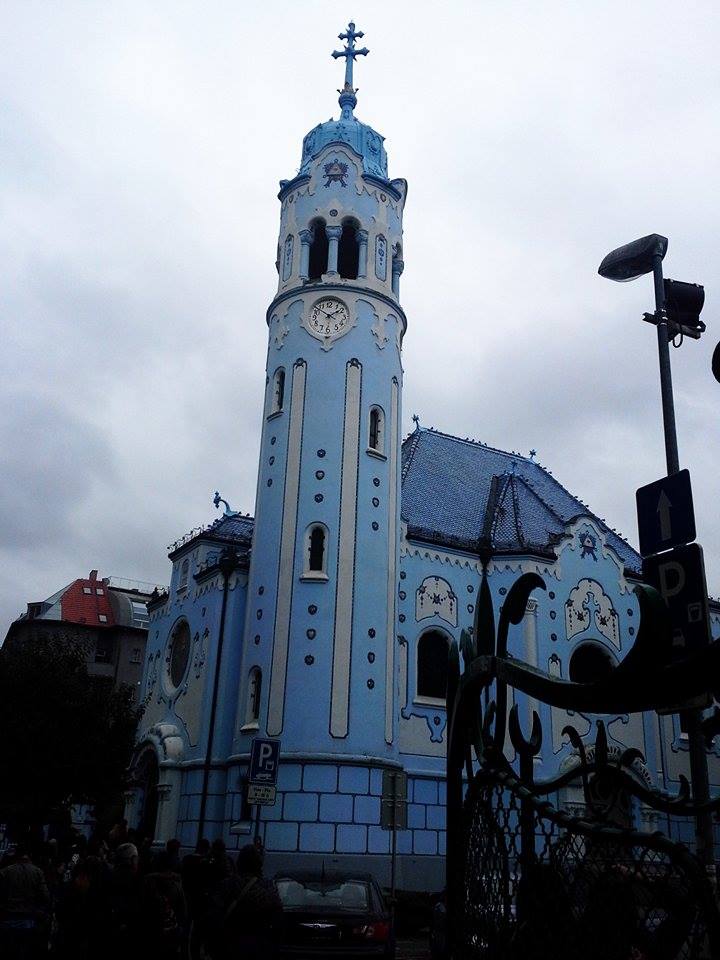 Some pictures about Esztergom and Bratislava
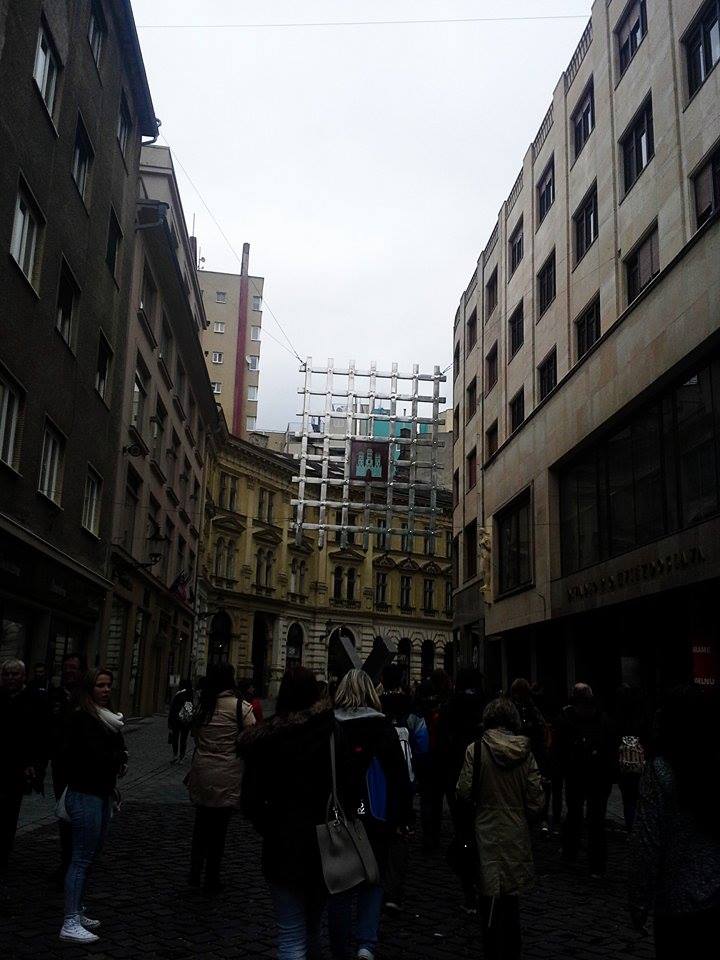 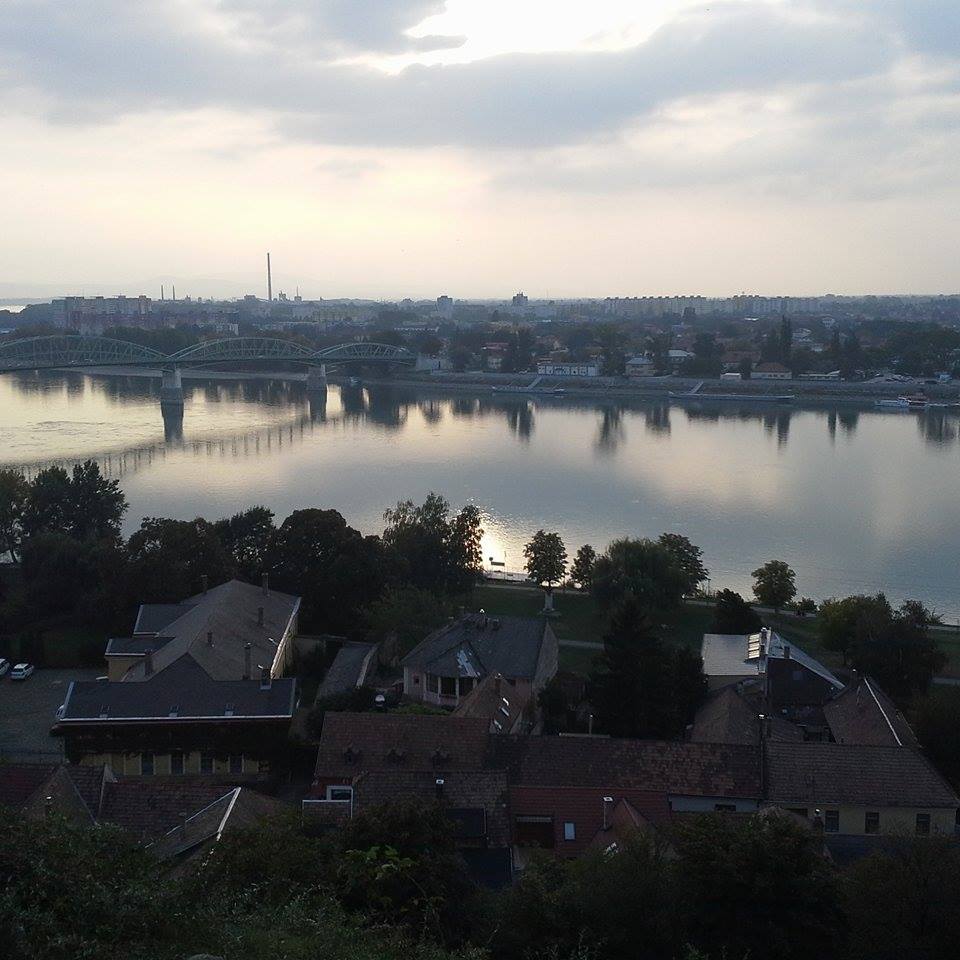 Thank you for your attention! 